Manatee YourChoice  New Employee 
Benefits
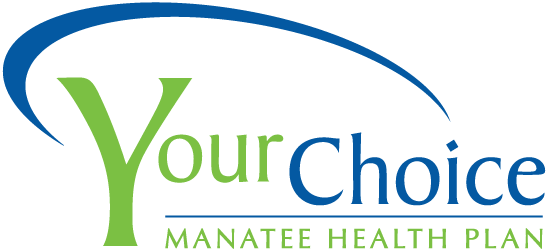 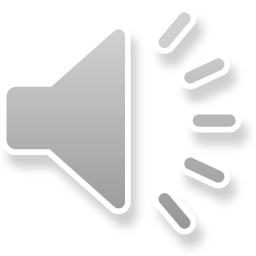 Award Winning Health Plan
Employee Health Benefits
Katherine Pettitt
Health Benefits Specialist
Ext. 6404
TODAY:

Review Benefits 
Who’s Eligible
When Are You Eligible
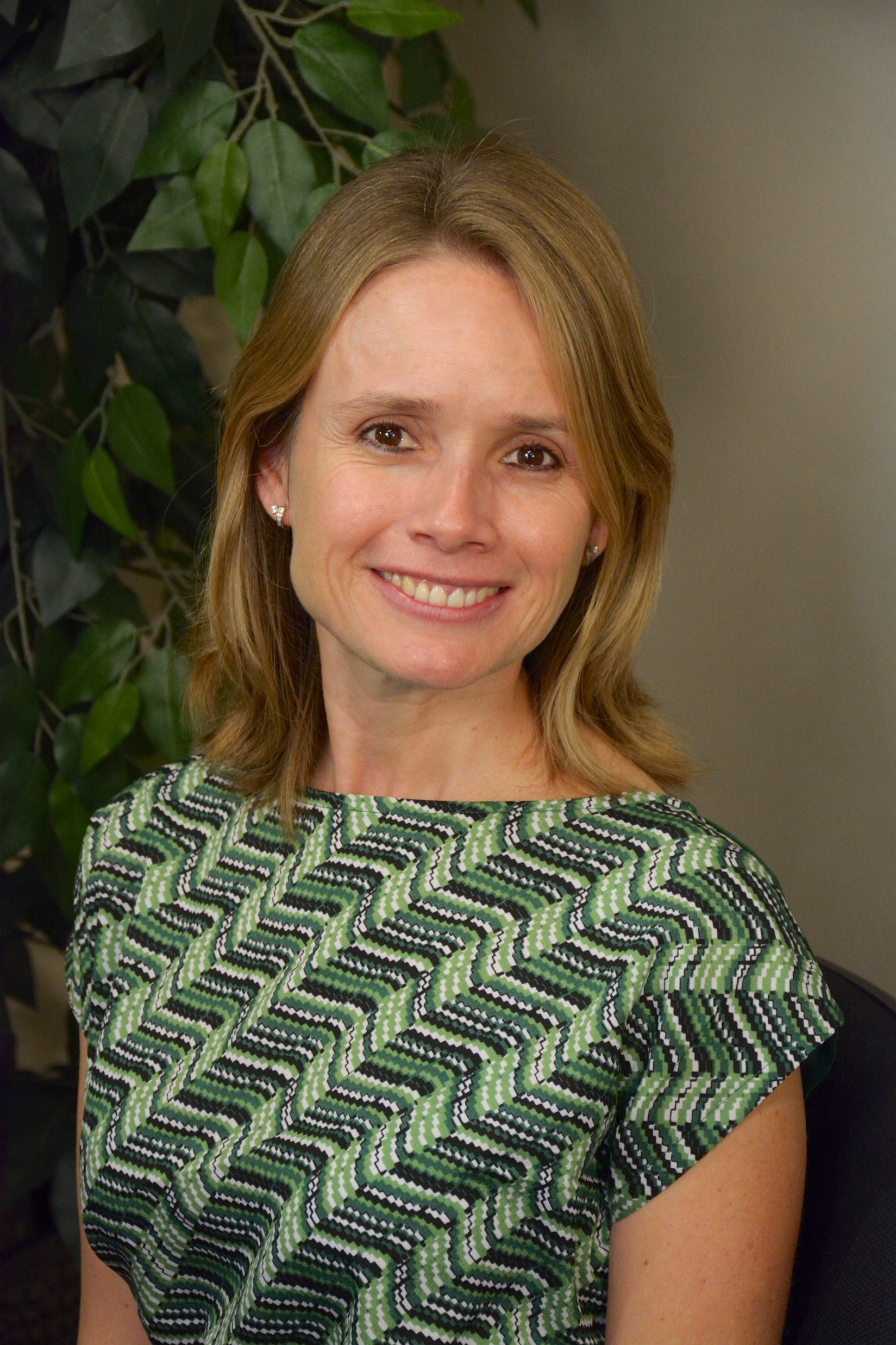 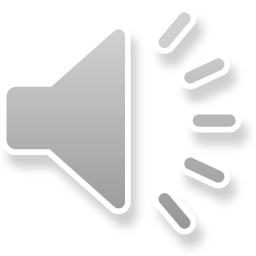 Benefits SummaryAvailable to all benefits eligible employees (30+ hrs per wk)
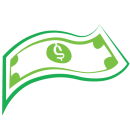 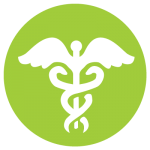 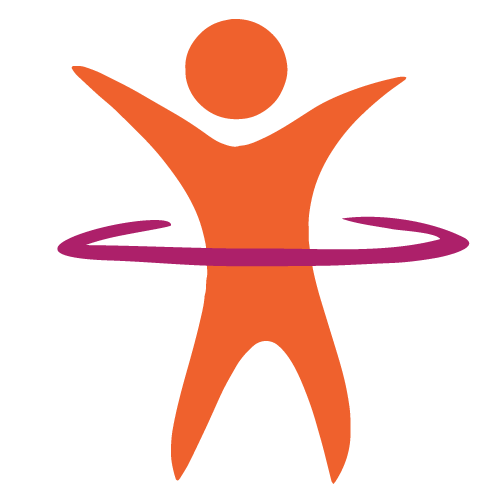 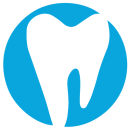 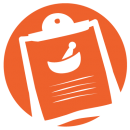 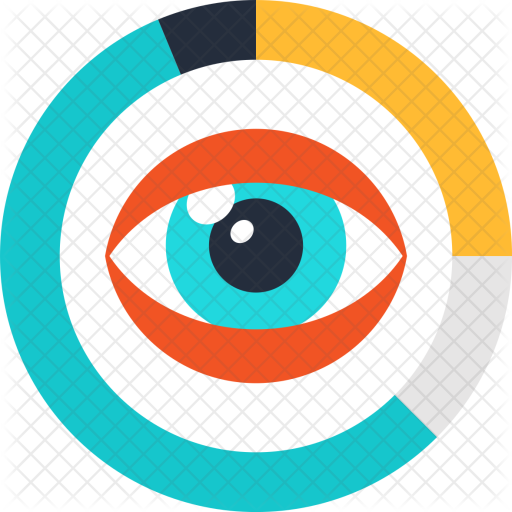 Flex Spending
Deferred Comp
Medical
RX
Dental
Vision
Plan
Life Insurance
Short and Long Term Disability
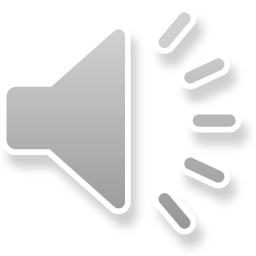 Self Insured
What does Self Insured mean?
AETNA is our TPA
MCG created their own Health Plan “Manatee YourChoice”:

Uses their own Plan Design

Hires a Third-Party Administrator (TPA) to Help Administer our plan
Helps with:
Process Claims
Issue ID Cards
Customer Service Questions
Use their Provider Network
You do NOT have Aetna, you have Manatee YourChoice Health Plan
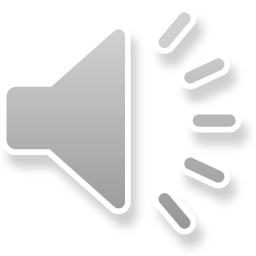 Our Medical Plan is a PPO Plan which means:
It is user friendly- No referrals required to see any physician.

You do not need to tell us or Aetna what doctor you want to see.

Your only responsibility is to make sure the provider is in the network.

Our network for medical is the Aetna Choice POS II Open Access network and the Dental PPO/PDN network for dental.
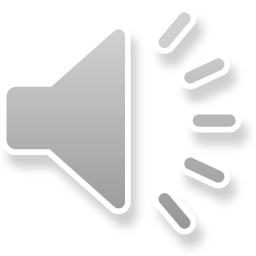 IMPORTANT DATES
Insurance Coordinator Role:
Help w/enrollment process and questions
Qualifying Events
Annual Enrollment
Family Status Changes
Benefits Effective Date:
Who is my Insurance Coordinator?
Benefit Enrollment Window Due Date:
All Benefits will begin on the 1st of the month following 30 days from your date of hire
Check with your Supervisor / Manager
Keep the name and ext. for your Insurance Coordinator handy
Your Insurance Coordinator will be providing your enrollment window dates
It is important that you complete your new hire enrollment between the dates provided to avoid missing this opportunity
Marriage Certificate and/or birth certificates for children are to be uploaded at the time of enrollment
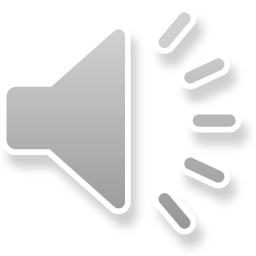 Medical Premium Overview
Your Monthly Premium
Premium Deductions
EE Only      $  90.48 mo. /  $  45.24 per pay
EE + SP	      $340.88 mo. /  $170.44 per pay
EE + CH      $292.18 mo. /  $146.09 per pay
EE + Family $413.56 mo. / $206.78 per pay

Same premium for all Plan Levels
Premiums are pre-tax or post tax
Starts 1st Check in Month of your Effective Date
Bi-weekly Deductions for a total of 24 Pay Periods in a year for benefits only
No deduction taken on last pay period on any months with 3 pay periods
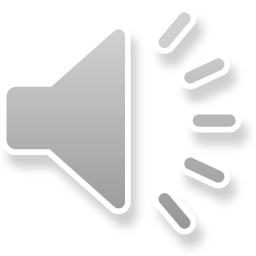 Levels of Reimbursement
In-Network ULTIMATE Plan
In-Network BEST Plan
All family members who are tobacco free
No Deductible
No Coinsurance
$25 copay for office visits
Hospitalization covered at 100%
All family members who use tobacco products (E-Cig, Cigars, Cigarettes, Chewing Tobacco, Tobacco Cessation Aids)
$250 Deductible
20% Coinsurance
$250 Deductible for Hospitalization
SAME Coverage for Both Plan Levels
Network:  Aetna Choice POSII Open Access
Preventative Wellness Visits covered at 100%​
$25 copay for Teledoc visits​ - For Acute Care
Preventive Dental Benefits built into Medical Plan for Children < 19
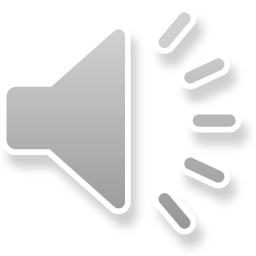 Pharmacy  Benefits
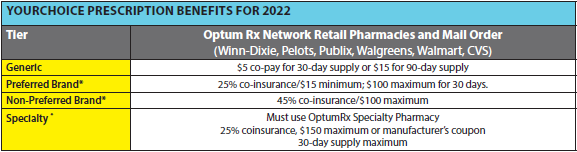 For Prescription Questions Please Contact:
Vanessa Renee X.6418
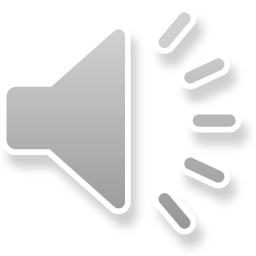 Dental Plan                    Network:  Aetna Dental PPO/PDN
Your Monthly Premium
EE Only: 		$34 mo. / $17 per pay
EE+1:      		$55 mo. / $27.50 per pay
EE+ 2 or more: 	$75 mo. / $37.50 per pay 
$2,000 Max Benefit per member per year
No Deductible
Preventive Services 100% covered
Plan pays 90% Basic Services, Member pays 10%
Plan pays 60% Major Services, Member pays 40%
Orthodontia - $2,000 Lifetime Max.
May be balance billed if use Out-of-Network Dentist
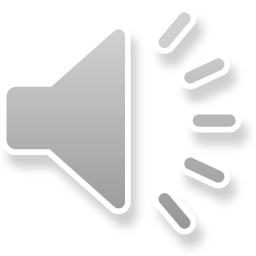 Vision Benefit Options
Vision Benefit under Medical Plan
Vision Plan
NO Additional Premium, part of Medical Plan

Routine Eye Exam Every Year by an Aetna POSII Provider (including eye refraction) - $25 co-pay for members in Ultimate Plan*
      *Deductible & coinsurance apply for other plan levels

Diabetes Annual Exam

Does NOT include Purchase of glasses, frames, contact lenses.  Discount Pricing available.
EE Only:	     $  4.92 mo / $ 2.46 per pay
EE+ SP: 	     $  9.36 mo / $ 4.68 per pay
EE+ CH: 	     $  9.84 mo / $ 4.92 per pay
EE+ Family: $14.48 mo / $ 7.24 per pay

Routine Eye Exam Every Year by an Aetna Vision Preferred Provider - $10 co-pay

Standard Contact Lens Fit - $40

Glasses or Contacts every other year 

Discounts on Lasik Laser Eye Surgery, Hearing Aids
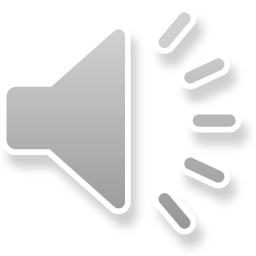 Life Insurance
BASIC LIFE INSURANCE
1X Base Annual Salary at No Cost
ADDITIONAL LIFE INSURANCE:
EE: Can Elect up to 6X Additional Life Insurance without Evidence of Insurability (EOI)

Spouse Life:  50% of employee’s additional life, max $25K (Coverage ceases at age 70)
Example:  1XEE is $25K = Spouse $12,500


Child Life: $10,000 per child, no EE additional life needed (Coverage ceases at age 26)
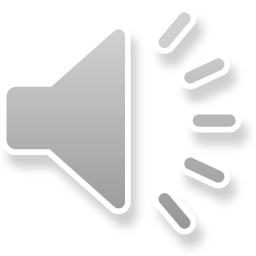 Short & Long-Term Disability
Long Term Disability (LTD)
SHORT TERM DISABILITY (STD)
100% Employee paid
60% of the base weekly salary up to $1,000
Begins 15 Days after disability date
Up to 13-week benefit including waiting period
Subject to Pre-Existing conditions to $1000
NO Premium for Core Benefit
50% of the base monthly salary up to $3,000 
Begins 90 Days after disability date
Additional LTD:  Buy Up 66 2/3% of base monthly salary, up to $5,000
Evidence of insurability (EOI)
No Underwriting if elected now
Can apply anytime but will have to complete underwriting (EOI)
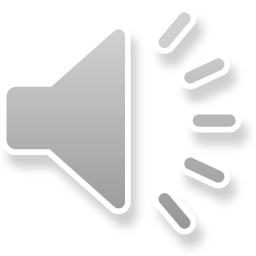 Flex Spending Accounts (FSA)
TWO Reimbursement Accounts
Tax Free Dollars set aside to come out of your paycheck.
Pay out-of-pocket expenses; deductibles, co-pays, child-care.
Health Care Spending Account
Dependent Daycare Flex Spending Account
Up to $3,050
Up to $610 Rollover 
Debit Card Option; still save receipts
Orthodontics
Deductibles/Coinsurance
Co-pays; Medical, RX, Dental, Vision
Lasik Surgery and More…
Visit payflex.com for full list of eligible expenses
Up to $5,000
No Rollover, use or lose it
Child Care under age 13, or Disabled Dependent
Submit monthly form for reimbursement
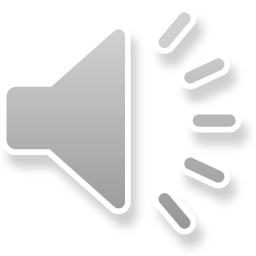 ELIGIBILITY and LIFE EVENTS
Family Status Changes
Benefit Changes outside of Annual Enrollment
Eligible Dependents
Medical, Dental & Vision
Notify EHB within 31 Days

Involuntary Loss of Coverage
For State Funded Plan
Spouse Loses Job & Coverage

Life Event
Get Married or Divorced 
Birth of Newborn  (w/in 60 days)
Legal spouses
Biological/Adoptive/Stepchild up to age 26
Legal Guardianship Child up to age 18
Grandchildren up to age 18 months if parent is enrolled and Grandchild is living in EE’s home.


REQUIRED DOCUMENTS:
Marriage Certificate
Children Birth Certificates
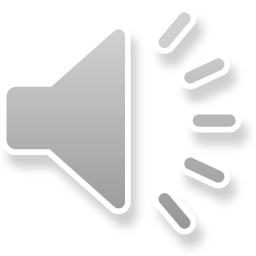 Insurance Cards
Medical, Dental & RX
1 Card EACH Family Member
1 Card Per Family
Very Unique Situation
Different Plan Levels allowed per family member
Each are listed as Primary Insured, even children
Each member has their own ID#

ID Cards Mailed Separately
Children cards are delayed
Vision Plan ID Card
FSA Debit Card
1 Card Per Family
If elect Vision Insurance through Aetna
Can print additional card using online navigator
If elect Health Flex Spending Account
One card can be used by both employee & spouse
Additional card can be ordered
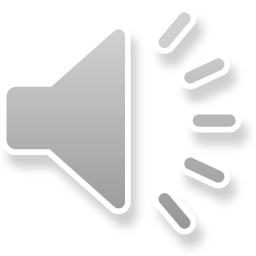 Deferred Compensation
457(b) Retirement Plan
Tax-deferred program to build additional financial security
Employee contributes 100%  
Our version of a 401K, county does not match
Can enroll any time of year
Option to enroll in Roth 457(b) plan
Enrollment information on page 21 of your new hire booklet
Contact our Voya Financial Advisor, Diane Petitta, at 813.281.3751

Note:  FRS Florida Retirement System is the county’s retirement pension.  Def Comp is an additional, separate savings.
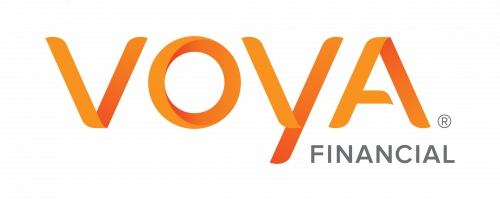 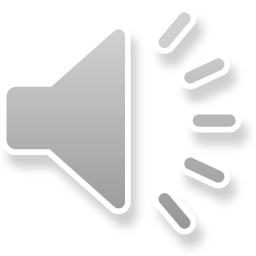 Employee Health Benefits
REMINDERS:

Enrollment Due Date:
Only 1 Week to Enroll
See your Insurance Coordinator for Help

Benefits Effective Date:
1st of month following 30 days from date of hire

Access:  www.ManateeYourChoice.com  
Access the enrollment system
Gather Required Documentation
Step through the enrollment online
Use the address you provided to HR as a new hire
Katherine Pettitt
Health Benefits Specialist
Katherine.pettitt@mymanatee.org
941.748.4501 x6404
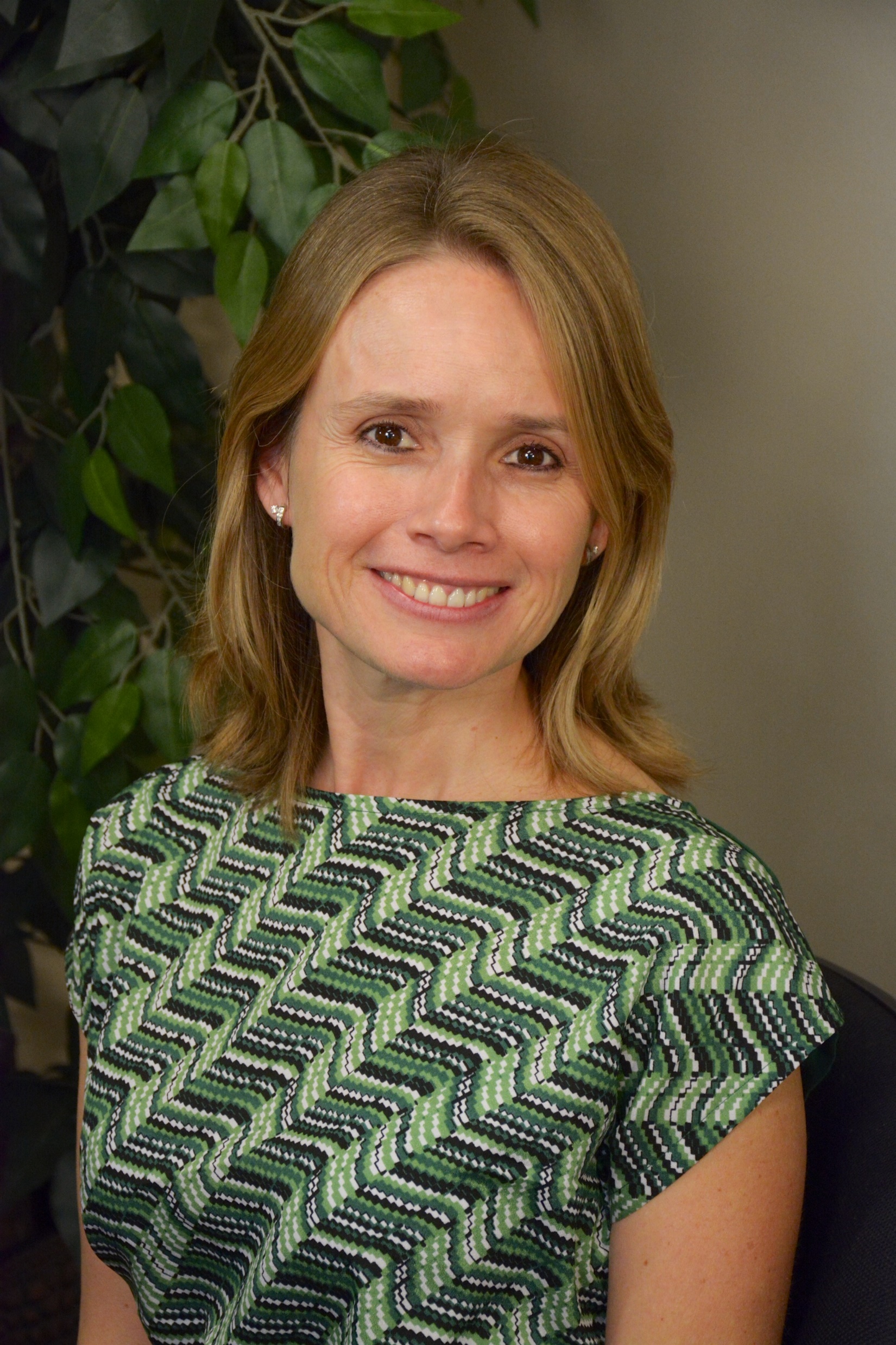 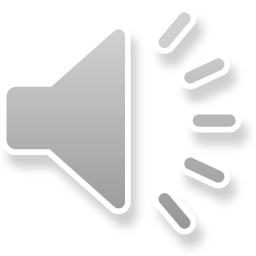